Module 2B – Analyzing a Deal
Real Estate
Auctions
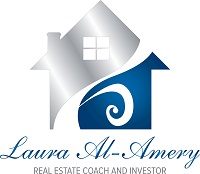 Analyzing a Deal
Comparables in the area
$95,000 (Quick Sale) to $119,000 (High Wholesale)

Offer price
	($95k+$119k)/2 x 70%=$74,900
if $15,000 rehab needed
($95k+$119k)/2x 70%-$15,000=$59,900
Analyzing a Deal
See Attached Sample Spreadsheet